CHÀO MỪNG CÁCTHẦY CÔ GIÁO
VỀ DỰ GIỜ LUYỆN TỪ VÀ CÂU LỚP 5
Khởi động
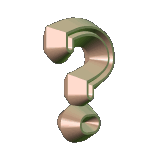 Đặt một câu có dấu chấm hỏi.
Ôn tập về dấu câu
(Dấu phẩy)
1. Xếp các ví dụ cho dưới đây vào ô thích hợp trong bảng tổng kết về dấu phẩy:
a) Khi phương đông vừa vẩn bụi hồng, con hoạ mi ấy lại hót vang lừng.
b) Phong trào Ba đảm đang thời kì chống Mĩ cứu nước, phong trào Giỏi việc nước, đảm việc nhà thời kì xây dựng và bảo vệ Tổ quốc đã góp phần động viên hàng triệu phụ nữ cống hiến sức lực và tài năng của mình cho sự nghiệp chung.
c) Thế kỉ XX là thế kỉ giải phóng phụ nữ, còn thế kỉ XXI phải là thế kỉ hoàn thành sự nghiệp đó.
1. Xếp các ví dụ cho dưới đây vào ô thích hợp trong bảng tổng kết về dấu phẩy:
a) Khi phương đông vừa vẩn bụi hồng, con hoạ mi ấy lại hót vang lừng.
b) Phong trào Ba đảm đang thời kì chống Mĩ cứu nước, phong trào Giỏi việc nước, đảm việc nhà thời kì xây dựng và bảo vệ Tổ quốc đã góp phần động viên hàng triệu phụ nữ cống hiến sức lực và tài năng của mình cho sự nghiệp chung.
c) Thế kỉ XX là thế kỉ giải phóng phụ nữ, còn thế kỉ XXI phải là thế kỉ hoàn thành sự nghiệp đó.
1. Xếp các ví dụ cho dưới đây vào ô thích hợp trong bảng tổng kết về dấu phẩy:
a) Khi phương đông vừa vẩn bụi hồng, con hoạ mi ấy lại hót vang lừng.
CN
VN
TN
a
1. Xếp các ví dụ cho dưới đây vào ô thích hợp trong bảng tổng kết về dấu phẩy:
b) Phong trào Ba đảm đang thời kì chống Mĩ cứu nước, phong trào Giỏi việc nước, đảm việc nhà thời kì xây dựng và bảo vệ Tổ quốc đã góp phần động viên hàng triệu phụ nữ cống hiến sức lực và tài năng của mình cho sự nghiệp chung.
CN1
CN2
CN3
VN
b
1. Xếp các ví dụ cho dưới đây vào ô thích hợp trong bảng tổng kết về dấu phẩy:
c) Thế kỉ XX là thế kỉ giải phóng phụ nữ, còn thế kỉ XXI phải là thế kỉ hoàn thành sự nghiệp đó.
CN
CN
VN
VN
c
1. Xếp các ví dụ cho dưới đây vào ô thích hợp trong bảng tổng kết về dấu phẩy:
a) Khi phương đông vừa vẩn bụi hồng, con hoạ mi ấy lại hót vang lừng.
b) Phong trào Ba đảm đang thời kì chống Mĩ cứu nước, phong trào Giỏi việc nước, đảm việc nhà thời kì xây dựng và bảo vệ Tổ quốc đã góp phần động viên hàng triệu phụ nữ cống hiến sức lực và tài năng của mình cho sự nghiệp chung.
c) Thế kỉ XX là thế kỉ giải phóng phụ nữ, còn thế kỉ XXI phải là thế kỉ hoàn thành sự nghiệp đó.
2. Viết đoạn văn có sử dụng dấu chấm, dấu phẩy tả ngoại hình người thân của em.
Khi viết đoạn văn con cần lưu ý những gì?
3. Nêu tác dụng của dấu phẩy dùng trong đoạn văn trong bài 2.
Vận dụng
Trò chơi: Ai nhanh hơn?
Câu 1:  Thật tuyệt vời!
Câu cảm
Câu 2: Sáng mai bạn Làm gì?
Câu hỏi
Câu 3: Mẹ tôi rất lo lắng về chuyện học hành của tôi.
Câu kể
Câu khiến
Câu 4: Bạn hãy cho biết danh từ là gì.
Vị ngữ
Câu 5: Bộ phận trả lời câu hỏi Làm gì, là gì, thế nào?
Chủ ngữ
Câu 6: Bộ phận trả lời câu hỏi Ai (con gì, cái gì)?
Trạng ngữ
Câu 7: Bộ phận trả lời câu hỏi Lúc nào, ở đâu, để làm gì, bằng gì?
Kính chúc các thầy cô giáo mạnh khoẻ !
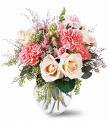 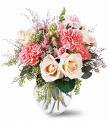 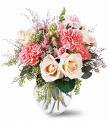